SCEI Presentation
15th PSC Steering Committee Meeting 
30th – 31st  May 2018
Luxembourg
Expert Group Members
Austria
India 
Norway
USA
Brazil
Spain 
Tunisia
Chile 
South Africa
Definition
Emerging issues are external developments that will fundamentally:
 impact the audit practice in the future, or
 affect the reputation of SAIs/INTOSAI
Examples
IT, e.g. big data, internal controls, need for data scientists
International corruption
Migrant crisis
Climate change
SDGs
Terms of Reference
Circulation of Templates through KSC Portal
http://intosaicommunity.net
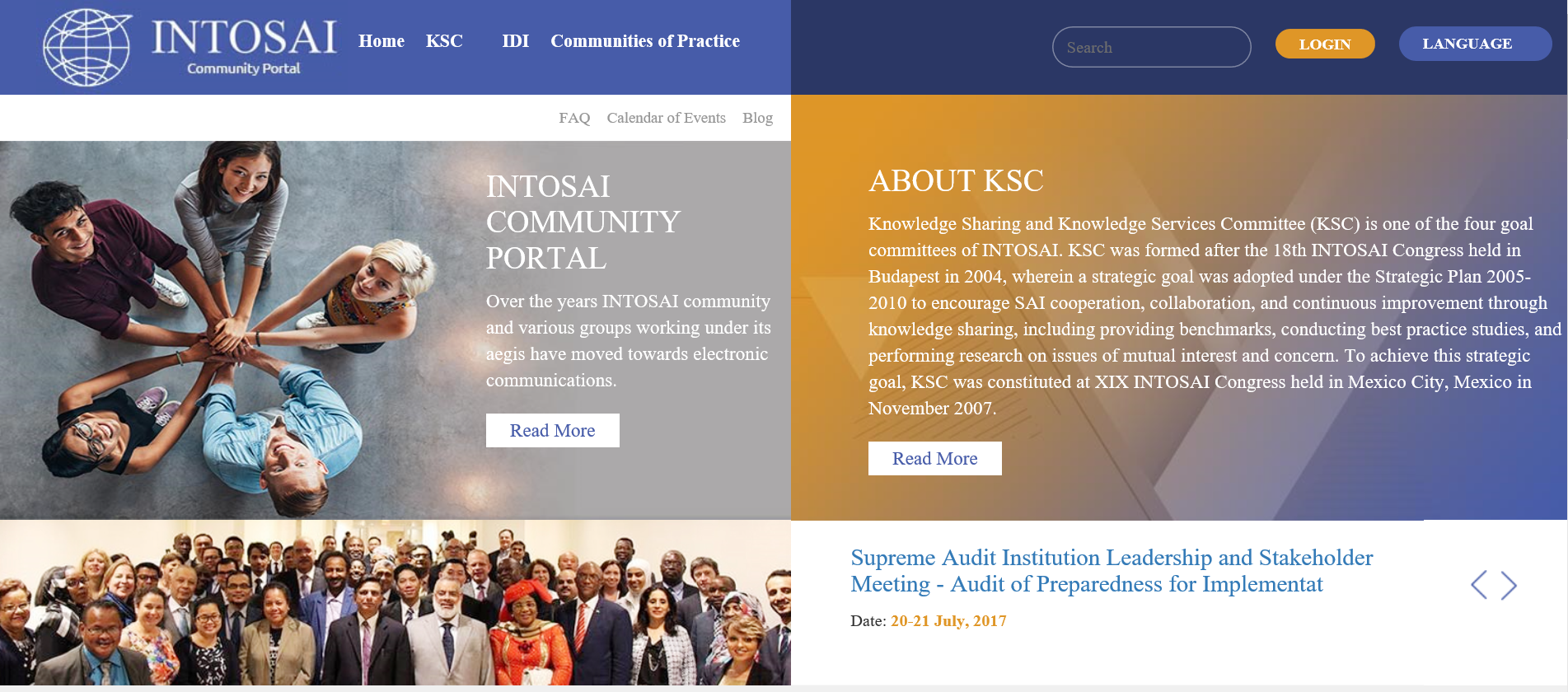 Question
How do we assess the value of the SCEI?

Is there a possibility of positioning this Committee differently?
Governing Board
Function

Developments 

Regions role
Regions opportunity
Are there any other opportunities for regions to influence / engage in the GB more effectively?
Thank you